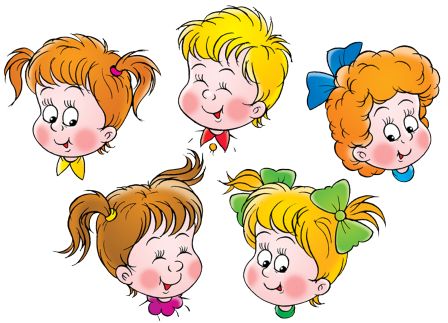 Эффективное взаимодействие педагога с родителями или как сообщить родителям негативную информацию о ребенке
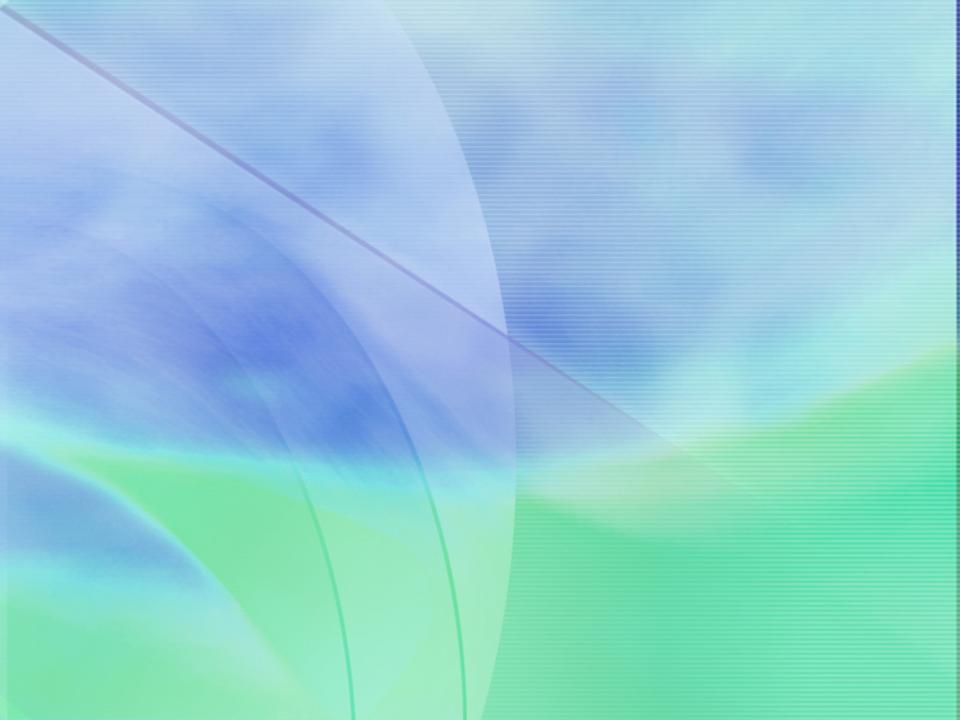 Трудный родитель! Какой он?
Конфликтный, демонстрирует наступающую позицию, родительское бессилие в воспитании своего ребенка

Родитель в позиции растерянности и беспомощности, который постоянно жалуется педагогу, просит о помощи
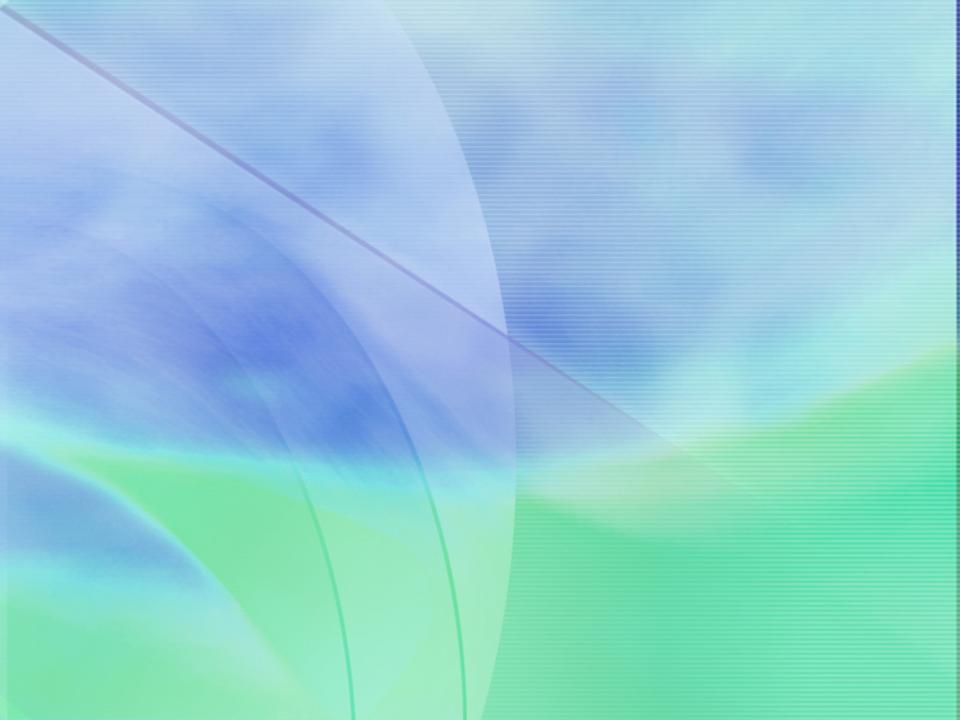 Принцип «сэндвича»
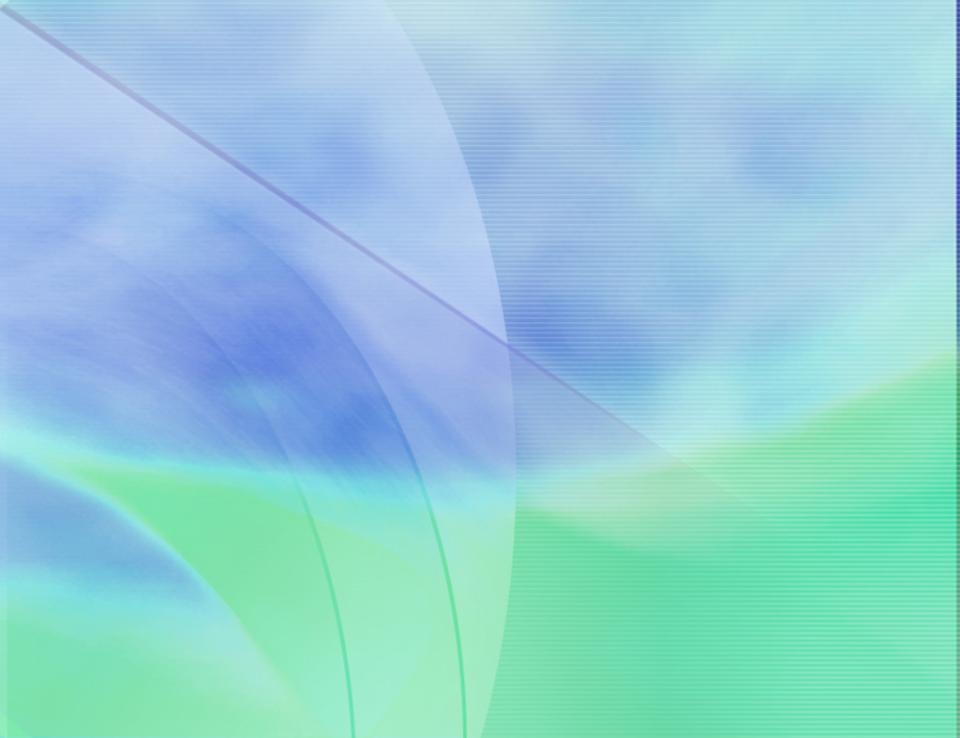 Речевые штампы, нацеливающие на сотрудничество
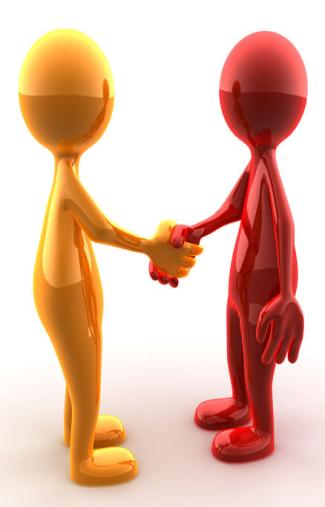 В речи должна быть просьба, а не требования: 
      «Вера Алексеевна! Не смогли бы вы ...» 
      «Вера Алексеевна! Я прошу ...» 
Необходимо озадачить родителя: 
      «Вы не замечали, что в последнее время...», 
      «Как вы думаете, с чем это может быть связано?» 
Демонстрировать заинтересованность ребенком , его состоянием: 
     «Вы знаете, меня очень тревожит, что... . Как вы думаете, что может быть этому причиной?»
Предложить совместное преодоление проблемы, подчеркнуть общность интересов: 
        «Давайте вместе попробуем поступить ...(так или так)», 
        «Давайте вместе подумаем, как ...», 
        «Мы с вами могли бы помочь Саше ...»
Предложить  свою помощь, которая нацеливает на совместное решение проблемы: 
       «Как мы можем помочь вам в том чтобы ...»
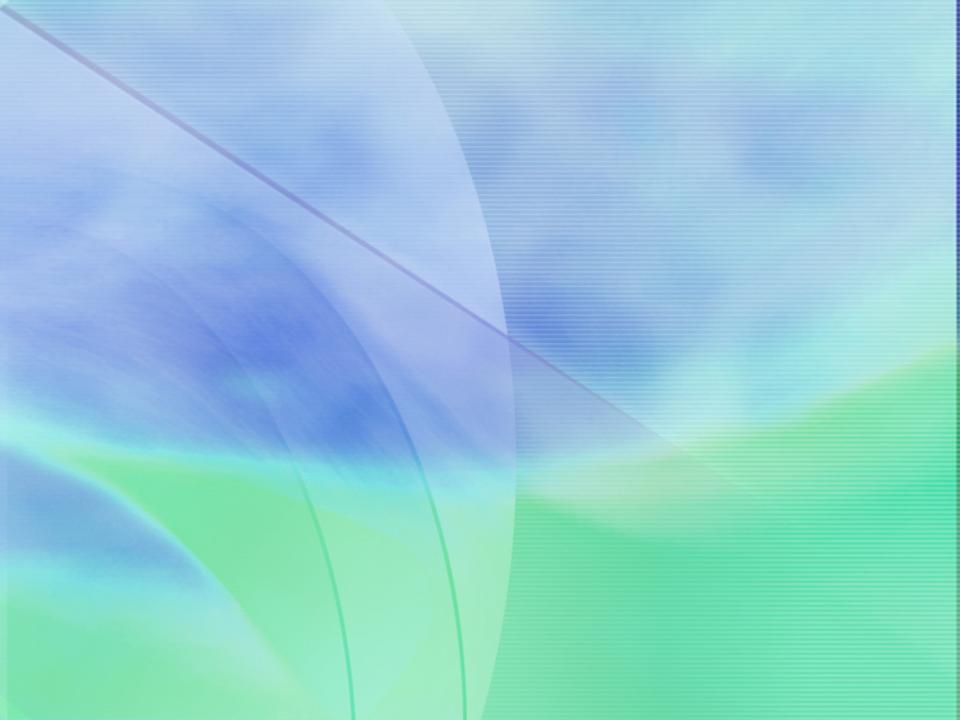 Передача негативной информации о ребенке в позитивном ключе
Ситуация:
    «Ваня беспокойный, неусидчивый мальчик. Не может усидеть на одном месте более 10 минут».

Как об этом лучше сообщить?
«Ваня не может усидеть спокойно больше 10 минут, постоянно отвлекается».
«Ваня сегодня смог целых 10 минут внимательно выполнять задание и ни разу не отвлекся».
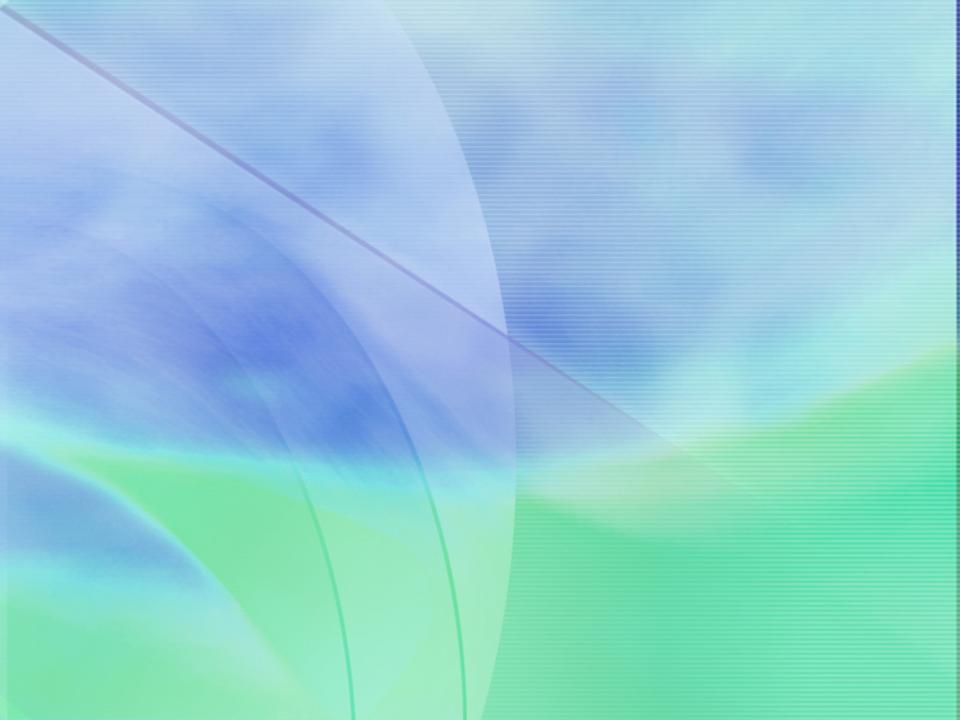 Применение при общении стиля «адвокат»
Позиция адвоката:
Помочь в любой ситуации, даже очень сложной;
Не обвинять;
Не выражать своего одобрения или порицания.
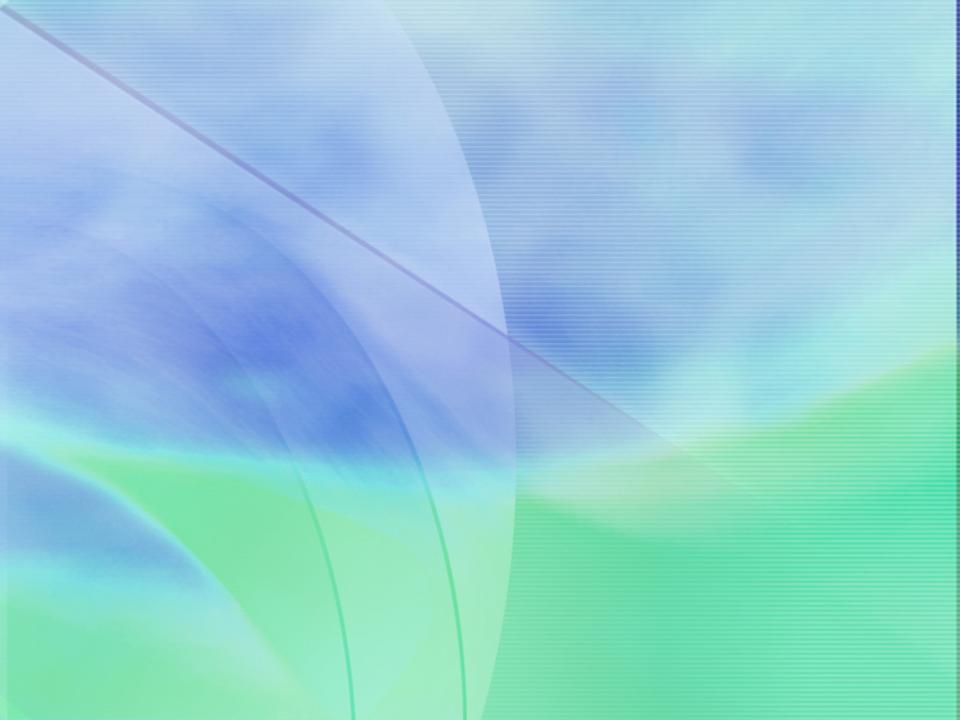 ФЕДЕРАЛЬНЫЙ ГОСУДАРСТВЕННЫЙ ОБРАЗОВАТЕЛЬНЫЙ СТАНДАРТДОШКОЛЬНОГО ОБРАЗОВАНИЯ
Один из основных принципов:
сотрудничество организации с семьей
Одна из решаемых задач:
обеспечение психолого-педагогической поддержки семьи и повышение компетентности родителей (законных представителей) в вопросах развития и образования, охраны и укрепления здоровья детей